Мы - молодежь двадцать первого века, В наших руках судьба человека. Против наркомании мы - Лучшие девчонки и пацаны!
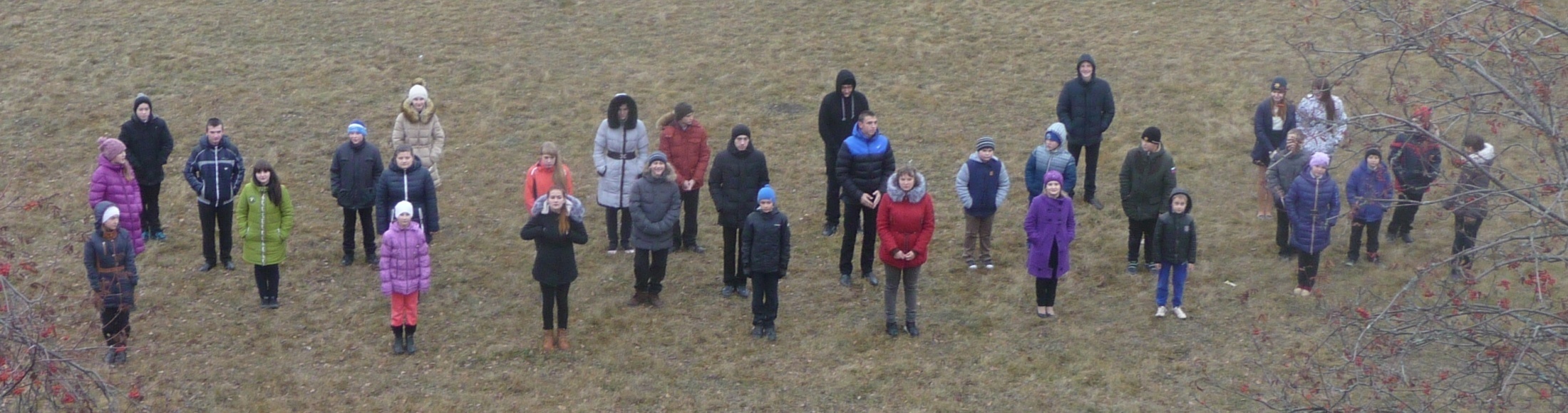 МКОУ «Дроняевская СОШ» Курчатовского р-на
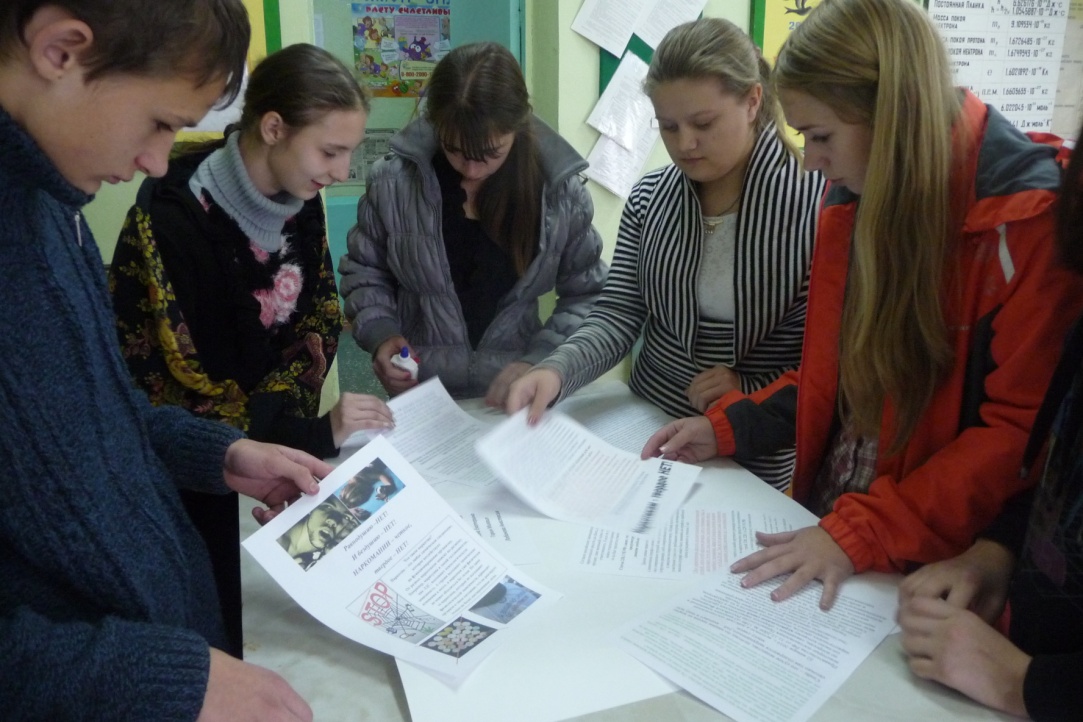 Воспитательная работа, красной нитью в которой проходят мероприятия по антинаркотической тематике,                                         в  школе ведётся                                                                                                                                    по нескольким направлениям:   1. Гражданско-патриотическое                                                                 и правовое воспитание.2.Творческое воспитание.                                                                      3. 3. Духовно-нравственное                                                                    воспитание.4. Экологическое воспитание.                                                                                          5.Спортивно-оздоровительная                                                    деятельность, пропаганда ЗОЖ.
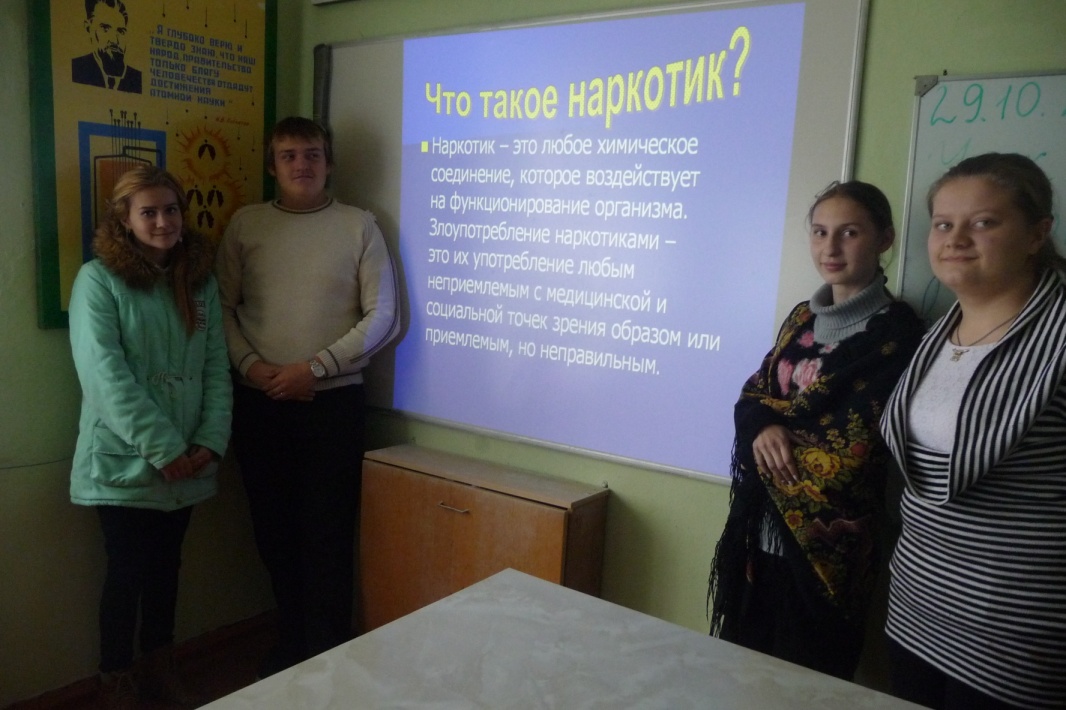 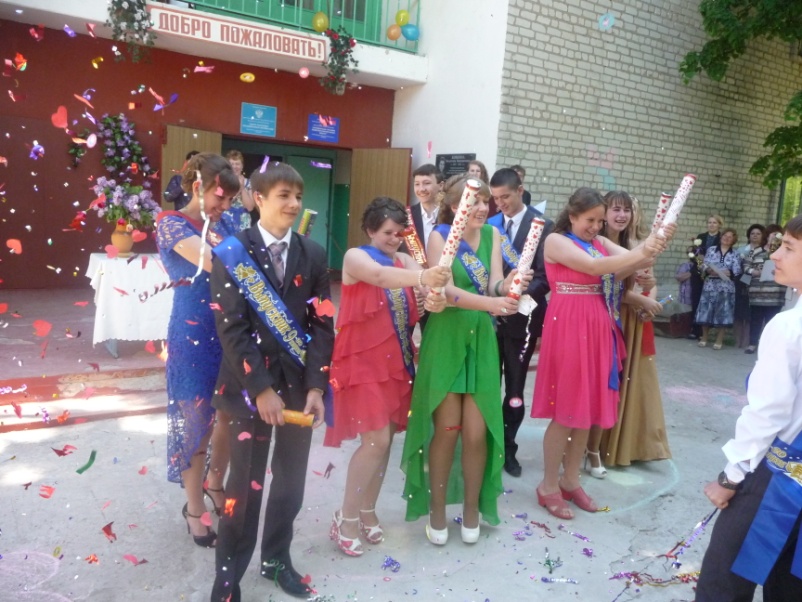 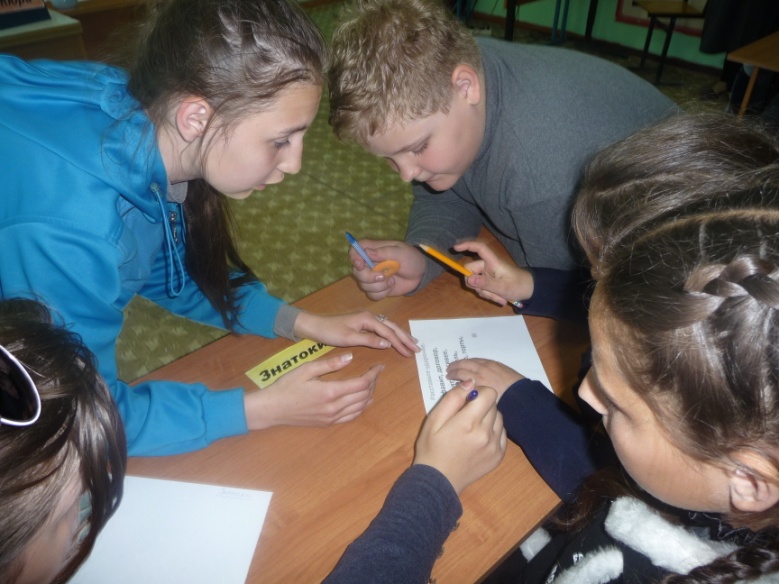 Спаси свое здоровье, Спаси свою мечту, Спаси себя от смерти, Не пробуй наркоту. Займи себя делами, Твори добро для всехИ будут в мире этом                                                Радость, любовь и успех!
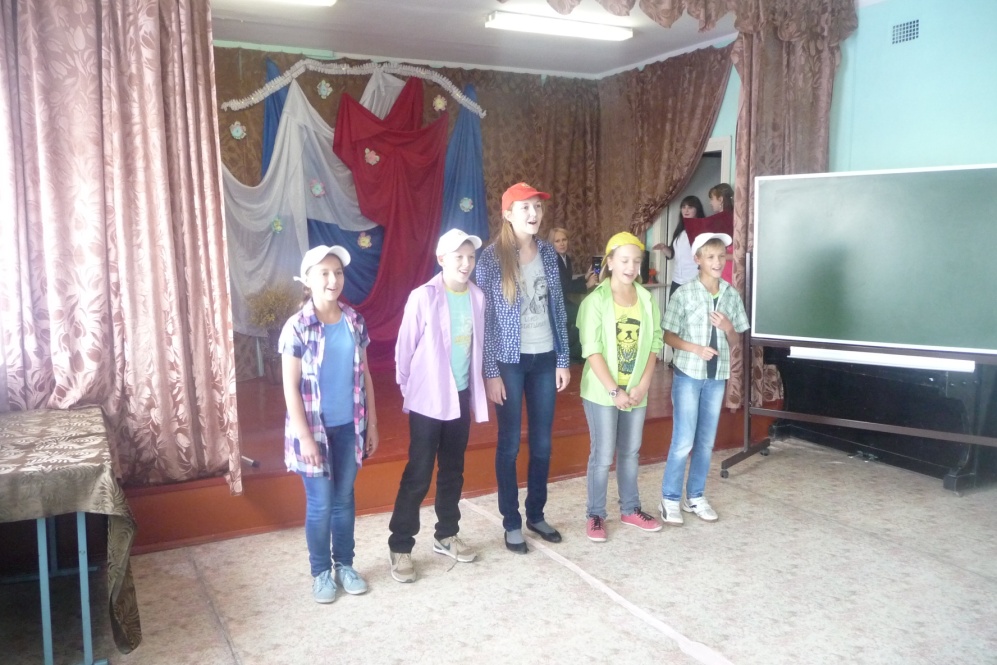 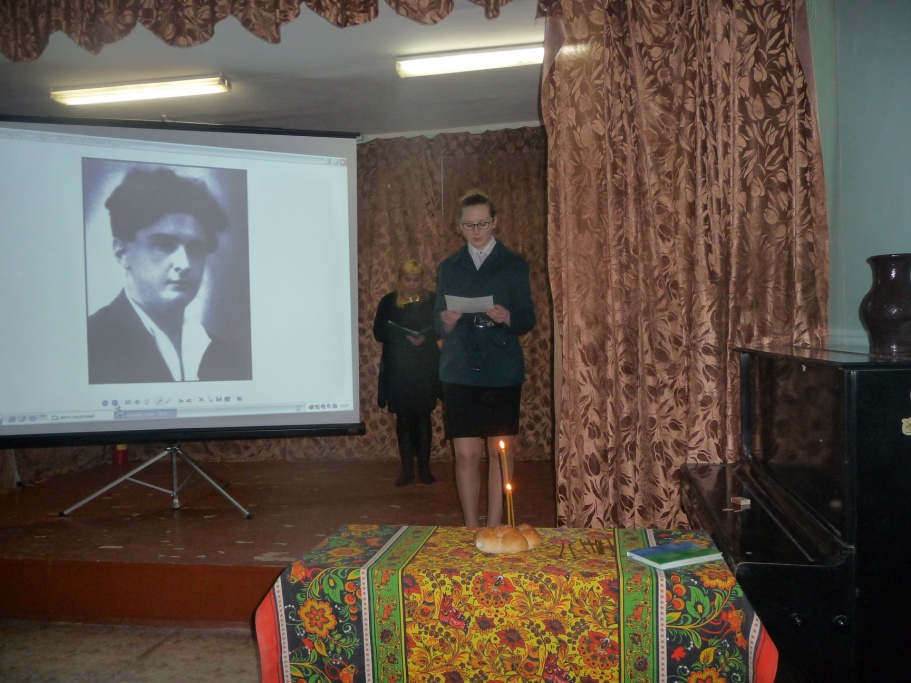 Чистый мир, чистая душа,                               чистые мысли, чистые дела
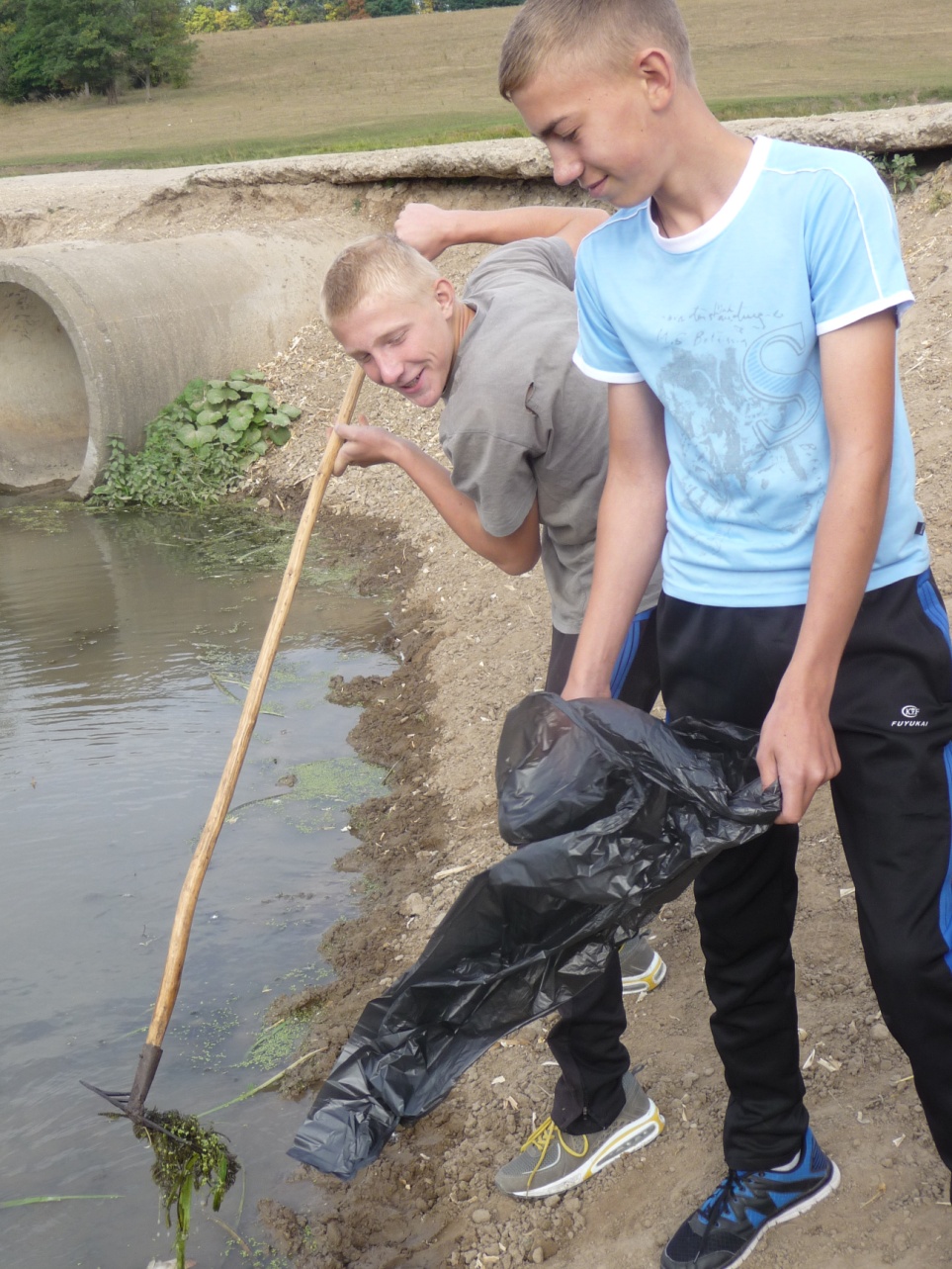 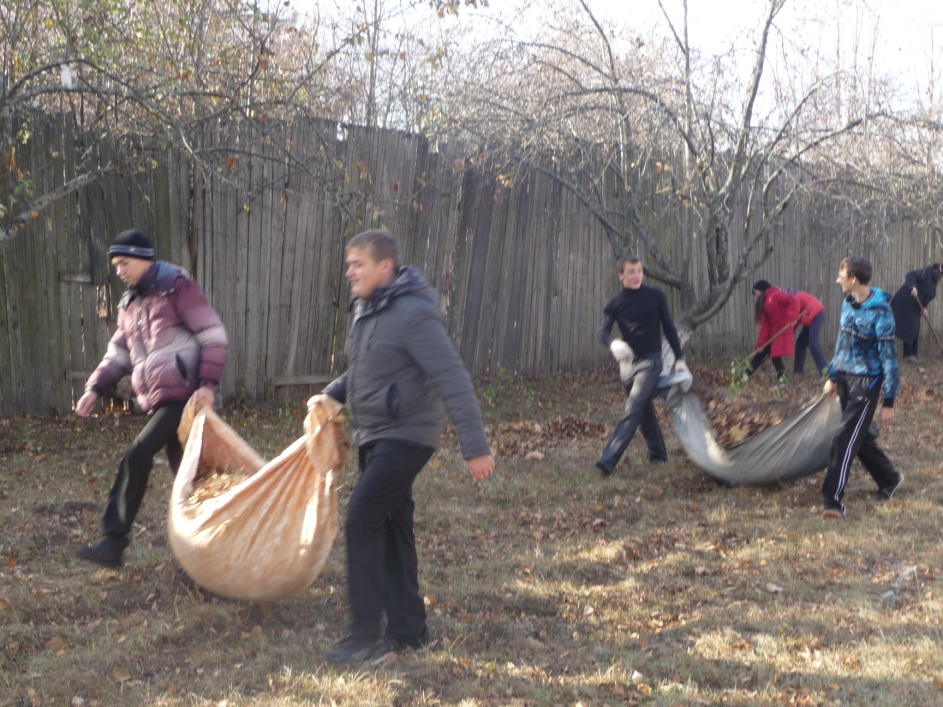 Акция                                                    «Белая ромашка»
Мы любим посещать                                               
Курчатовский 
краеведческий музей
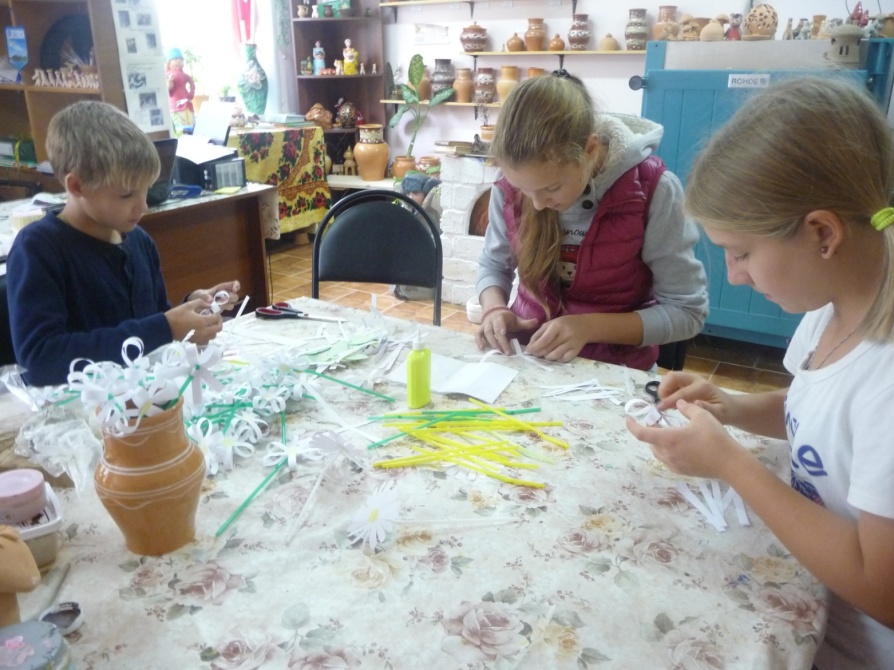 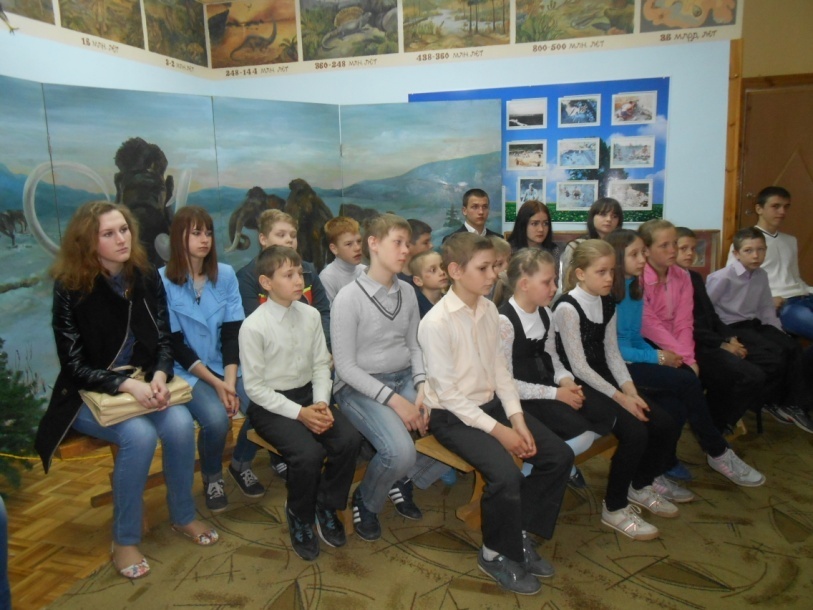 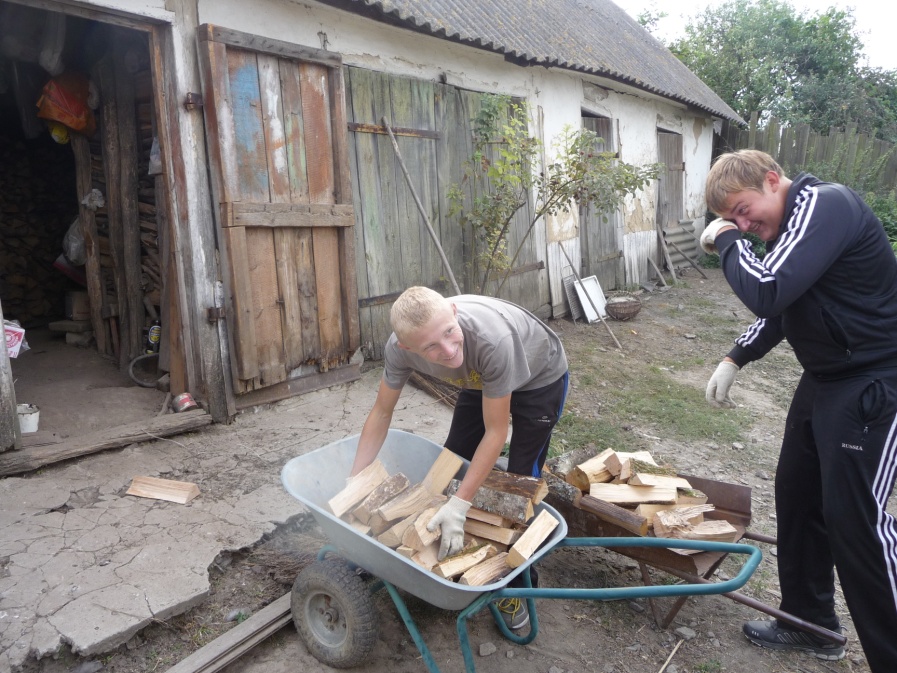 Акция                          «Помощь пожилым людям»
Память о подвиге солдат                                                       Великой Отечественной войны для нас свята.
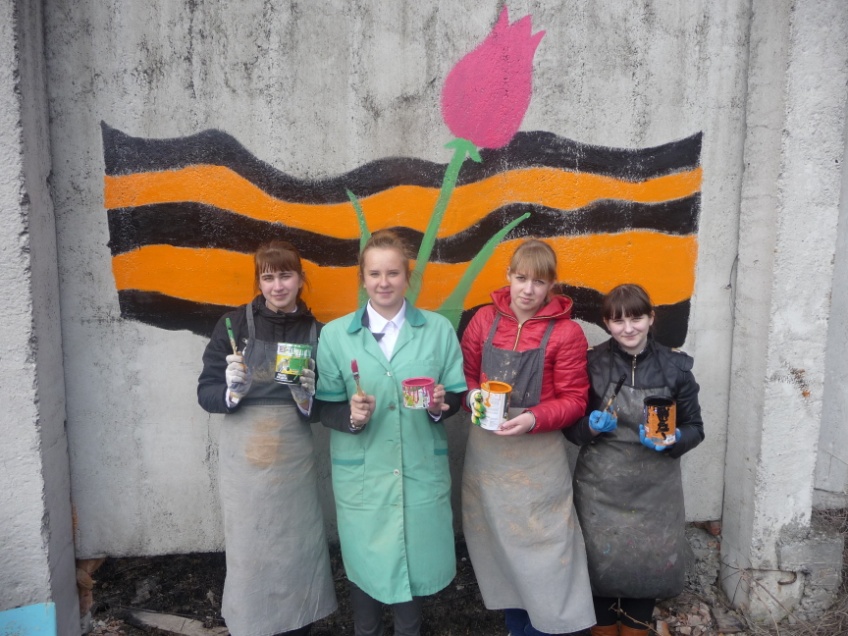 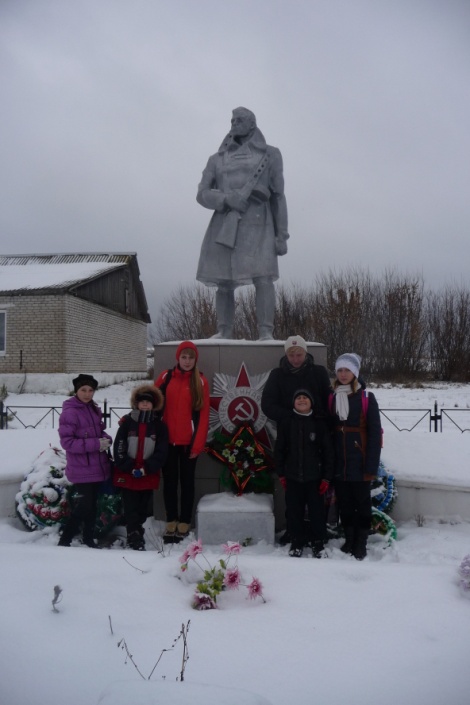 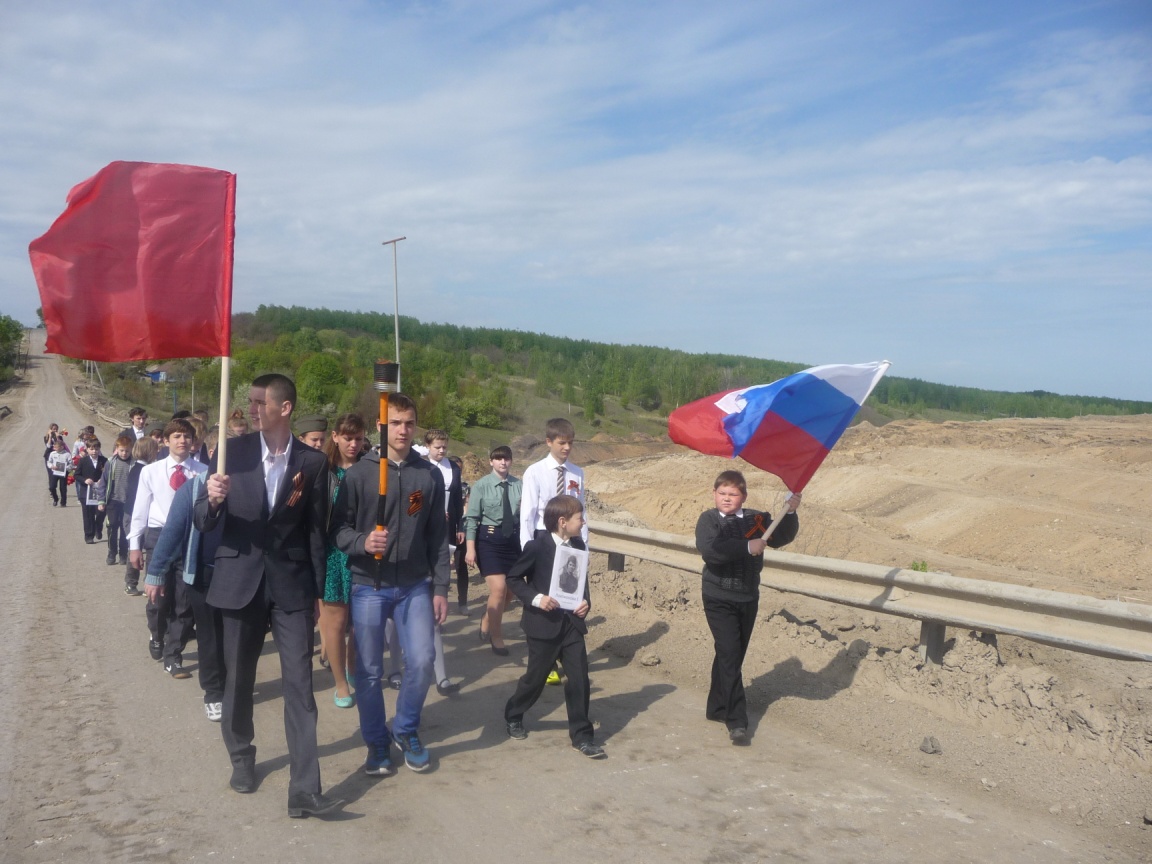 Акция 
«Георгиевская лента»
Экскурсия в Прохоровку                                               
 на Ратное поле
Митинг на День Победы,
 Акция «Бессмертный полк»
Мы бережно храним традиции нашей малой Родины,                                       так как без прошлого нет будущего.
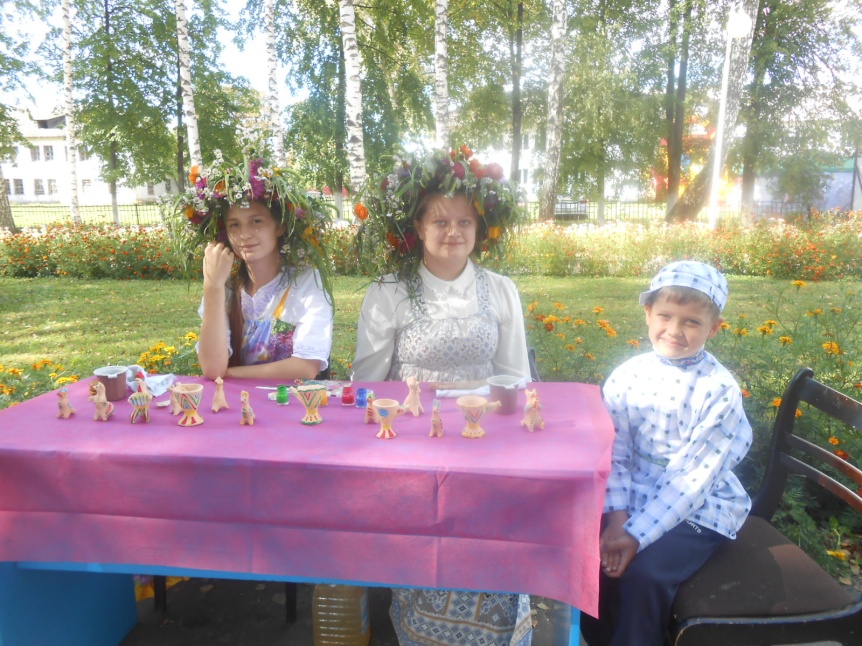 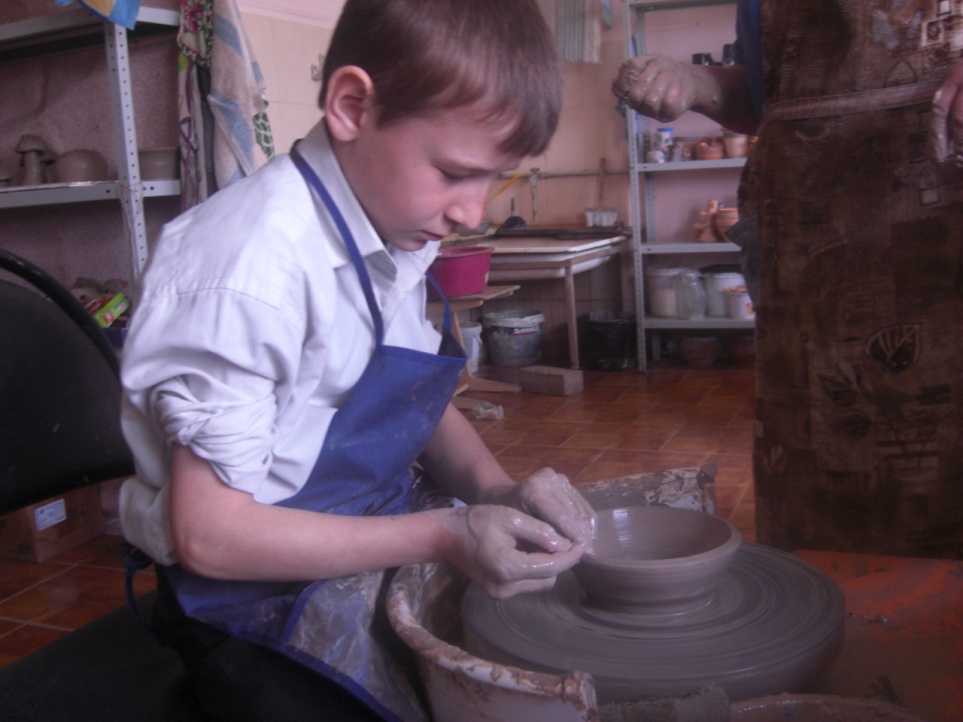 В здоровом теле здоровый дух и отсутствие глупых мыслей.
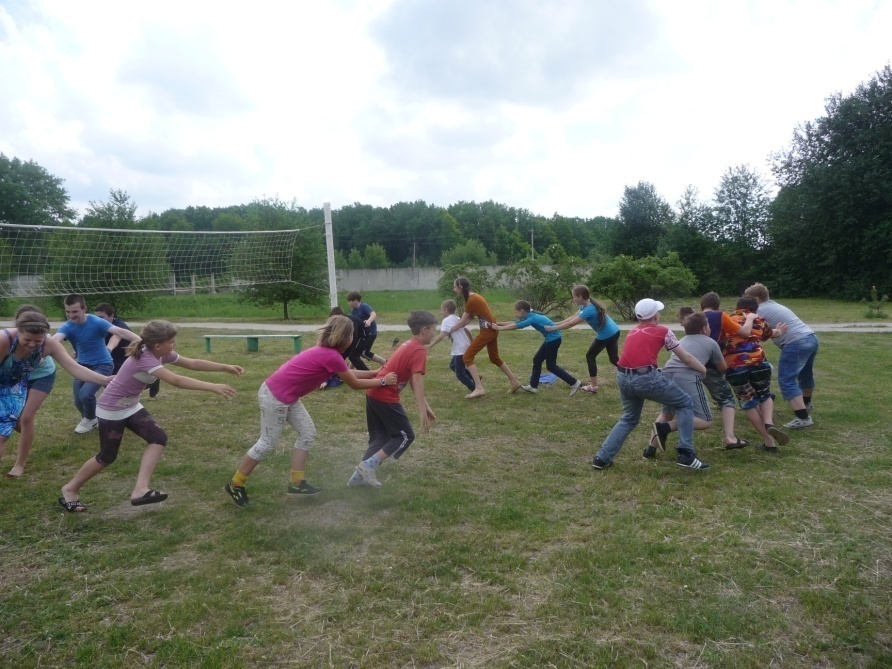 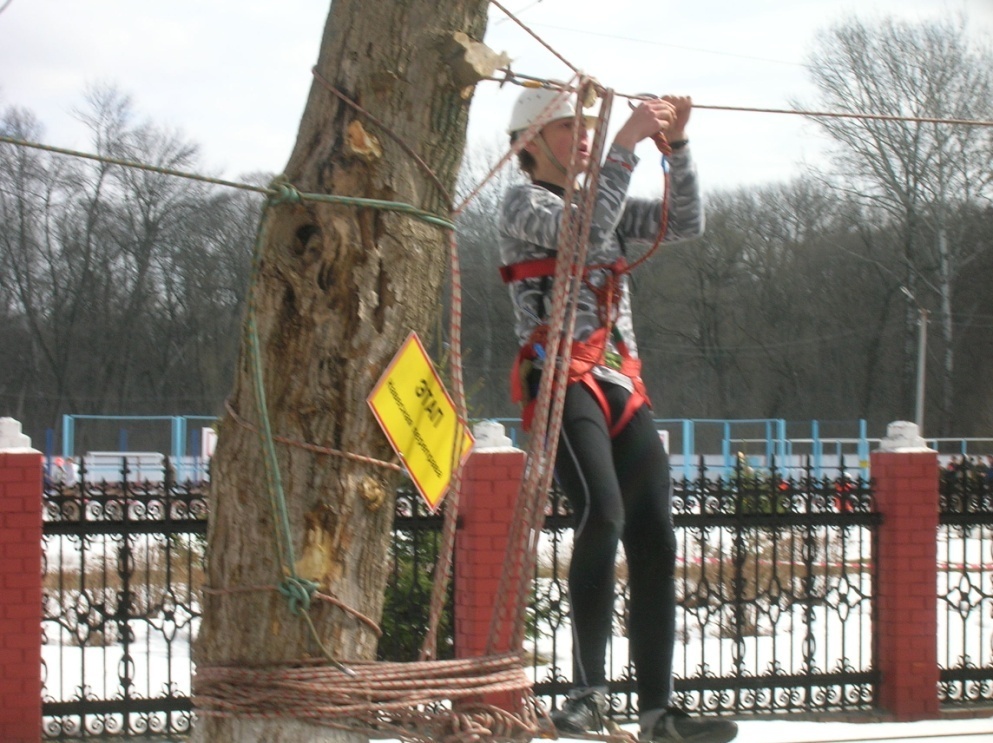 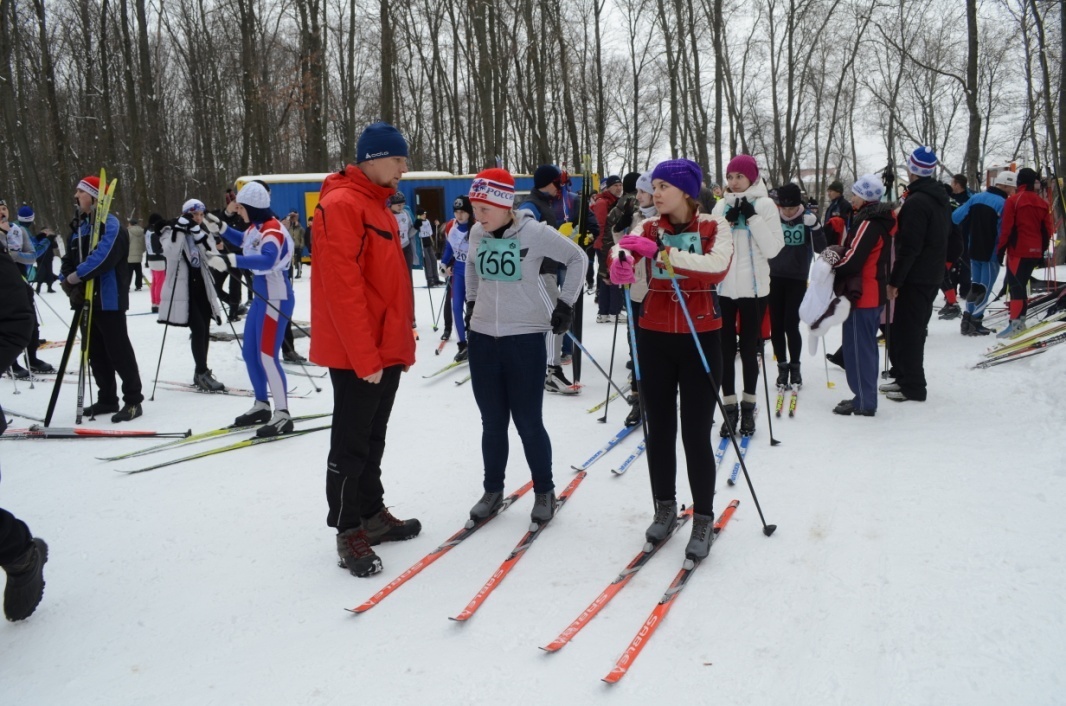 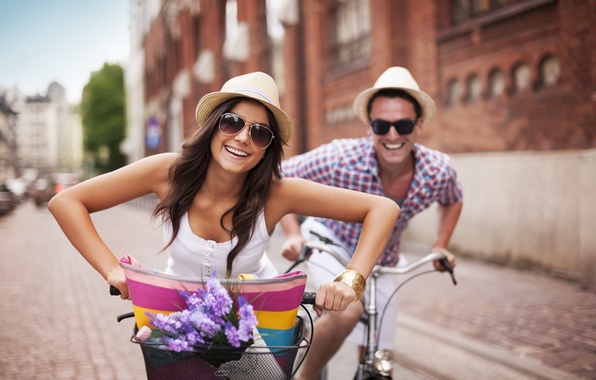 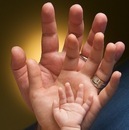 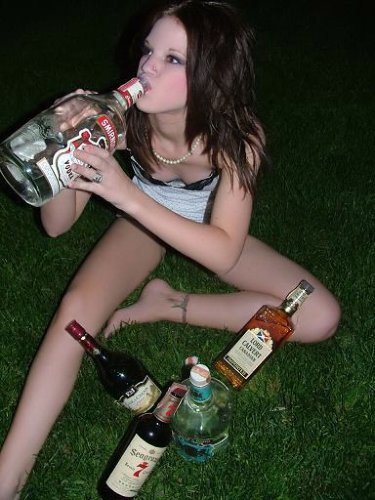 Чтобы вы всегда хорошо себя чувствовали – регулярно занимайтесь физкультурой и спортом, не курите, избегайте вредных привычек, подрывающих ваше здоровье, не пренебрегайте общением, не стесняйтесь дарить добро, научитесь радоваться каждой мелочи: лучику солнца, капельке дождя, улыбке, доброму слову.                                                                   Будьте бдительны в выборе друзей и совершаемых поступках.                                               Сумейте злу сказать твердое: «Нет!»
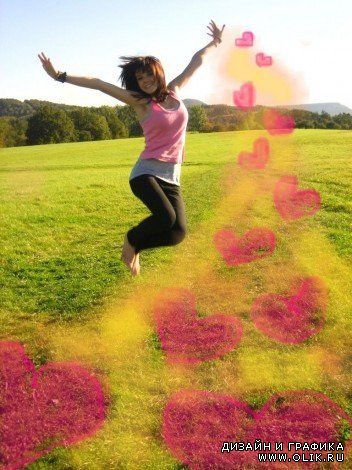 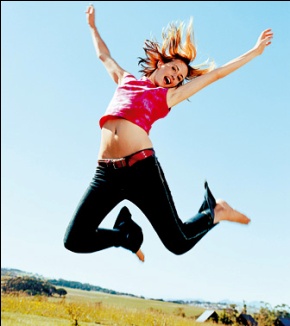 «Скажем дружно:                                        Нет - наркотикам!»
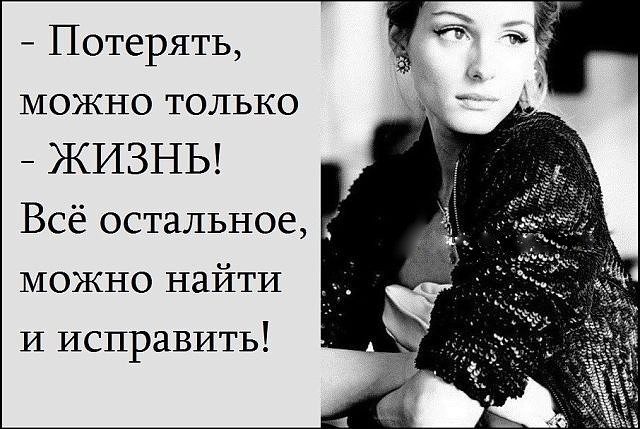 Спасибо за внимание!